Diagnóstico de Tromboembolismo Venoso y manejo de Poblaciones Especiales en América Latina
Kit de Diapositivas Educativas 
Sociedad Americana de Hematología 2022 para el Manejo de la Enfermedad Tromboembólica Venosa

Autor: Dr Juan Carlos Serrano Casas, MD, Universidad Central de Venezuela
Clínica Cancerológica de Norte de Santander.
Guías Clínicas
ASH, ABHH, ACHO, Grupo CAHT, Grupo CLAHT, SAH, SBHH, SHU, SOCHIHEM, SOMETH, Sociedad Panameña de Hematología, SPH, SVH.
 Pautas 2022 para el diagnóstico de tromboembolismo venoso y manejo en Poblaciones especiales en América Latina 

Ignacio Neumann, Ariel Izcovich, Ricardo Aguilar, Guillermo León Basantes, Patricia Casais, Cecilia Colorio, Cecilia Guillermo, Pedro Garcia Lazaro, Jaime Pereira, Luis Meillon, Suely Meireles Rezende, Juan Carlos Serrano, Mario Luis Tejerina Valle, Felipe Vera, Lorena Karzulovic, Gabriel Rada, Holger Schunemann.
Latin American ADOLOPMENT project
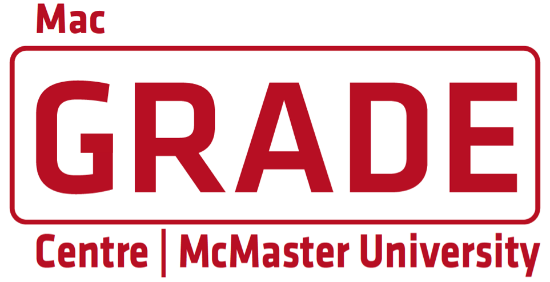 The Latin American ADOLOPMENT project is a pilot collaborative effort of the following institutions
Sociedad Argentina de Hematología (SAH) Cecilia Colorio, MD 
Sociedad Boliviana de Hematología y Hemoterapia (SBHH) Mario Luis Tejerina Valle, MD 
Associação Brasileira de Hematologia, Hemoterapia e Terapia Celular (ABHH) Suely Meireles Rezende, MD PhD
Sociedad Chilena de Hematología Jaime Pereira, MD 
Sociedad Peruana de Hematología (SPH) Pedro García Lázaro, MD 
Sociedad de Hematología del Uruguay (SHU) Cecilia Guillermo, MD
Sociedad Venezolana de Hematología (SVH) Juan Carlos Serrano, MD 
Grupo Cooperativo Latinoamericano de Hemostasis y Trombosis (CLAHT) Patricia Casais, MD 
Asociación Mexicana de Hematología Luis Meillon MD
Asociación Colombiana de Hematología y Oncología  Guillermo Basantes MD
American Society of Hematology
MacGRADE Center
GRADE-ADOLOPMENT es un método explícito y sistemático para adoptar, adaptar o desarrollar recomendaciones basadas en evidencia a partir de la recomendación existente desarrollada con el enfoque GRADE.
GRADE Evidence to Decision frameworks for adoption, adaptation, and de novo development of trustworthy recommendations: GRADE-ADOLOPMENT¨ (J Clin Epidemiol. 2017 Jan; 81:101-110).
Guías de práctica clínica de ASH sobre ETV
Prevención de TEV en pacientes quirúrgicos hospitalizados
Prevención de TEV en pacientes médicos hospitalizados
Tratamiento de la TEV aguda (TVP y EP)
Manejo óptimo de la terapia de anticoagulación
Prevención y tratamiento de la TEV en pacientes con cáncer
Trombocitopenia inducida por heparina (HIT)
Trombofilia
Diagnóstico de TEV
TEV pediátrico
TEV en el contexto del embarazo
¿Como se desarrollaron las guías ASH?
CONFORMACION DEL PANEL
Cada panel se formó siguiendo criterios clave:
Equilibrio en experiencia (incluidas disciplinas más allá de la hematología y pacientes)
Atención a la minimización y gestión de COI
SINTESIS DE EVIDENCIASAnálisis de la evidencia de cada pregunta PICO x revisión sistemática de efectos: 
Efectos deseados  e indeseables
Uso de recursos
Factibilidad
Aceptabilidad
Accesibilidad
Valores y preferencias del paciente
PREGUNTAS CLÍNICAS
10 a 20 preguntas clínicamente relevantes generadas en formato PICO (población, intervención, comparación y outcome)
REDACCION DE RECOMENDACIONES 
Recomendaciones hechas por miembros del panel basados en evidencia de todos los factores
EJEMPLO DE PREGUNTA PICO
En una población de pacientes con baja probabilidad clínica de TEP, ¿cuál es la mejor
estrategia diagnóstica para evaluar una sospecha de TEP?
Las directrices de ASH son revisadas anualmente por grupos de trabajo formados por expertos convocados por ASH. Los recursos derivados de las directrices que requieren actualización se remueven del sitio web de ASH.
¿Como los pacientes y médicos deben usar estas guías?
OBJETIVOS: 
Proporcionar pautas basadas en la evidencia sobre el diagnóstico  de TEV - EP y el tratamiento de la TEV en niños y durante el embarazo.
MÉTODOS
 SISTEMA GRADE ADOLOPMENT permitió adaptar recomendaciones de 3 guías ASH, en TEV (capítulos de Diagnostico, Embarazo y Pediatría). 
12 sociedades locales de hematología formaron un panel de guías compuesto por profesionales médicos de 10 países de América Latina. 
Se priorizaron 10 preguntas sobre el diagnóstico de TEV y 18 sobre el manejo en poblaciones especiales relevantes en contexto latinoamericano. 
Análisis de evidencia beneficios y perjuicios, además considerar valores y preferencias, recursos, accesibilidad, viabilidad,  impacto y   equidad en salud.
CONSIDERACIONES EN DIAGNOSTICO
Prevalencia y Probabilidad Pre test
El diagnóstico de tromboembolismo venoso (TEV) se basa en una evaluación de la probabilidad clínica de TEV en una población, antes de las pruebas de diagnóstico (probabilidad previa a la prueba; PTP)

Los pacientes se clasifican en probabilidad baja/intermedia/alta o probable/poco probable de tener TEV

PTP bajo (poco probable) = baja prevalencia de TEV
   (Intermedio)/Alto PTP (probable) = alta prevalencia de TEV

La prevalencia de TEV en una población influye en el valor predictivo de las pruebas diagnósticas
RESULTADOS DE ANALISIS DE LAS GUIAS LATINOAMERICANAS
En comparación con la guía original, 
Hubo cambios significativos en 2/10 recomendaciones diagnósticas 
En 9/18 recomendaciones de manejo 
(4 cambiaron dirección y 5 cambiaron fuerza).
Probabilidad pre Test para EP mediante reglas de predicción clínica
Prevalencia por PTP:
PTP alto: ≥ 50%
PTP Intermedio: ~20%
PTP bajo: ≤ 5%
Puntuación ≥ 11: PTP alto
Puntuación 4 a 10: PTP intermedio
Puntuación 0 a 3: PTP bajo
Puntuación > 6: PTP alto
Puntuación ≥ 2 y ≤ 6: PTP intermedio
Puntuación < 2: PTP bajo
Wells Ann Intern Med 1998
Le Gal Ann Intern Med 2006
[Speaker Notes: NOTES:

If using the two-level Wells Score for PE, the scoring is: PE unlikely ≤ 4 points, PE likely > 4 points
If using the revised Geneva score, a simplified version exists (Klok JAMA Intern Med 2008) in which all components are awarded 1 point; scores can be trichotomized (low PTP 0-1 points, intermediate PTP 2-4 points, high PTP 5 or more points)
The scope of this guideline does not include a review of existing clinical decision rules or comparisons between different rules. It is assumed the user will utilize a validated method to determine PTP. 
In patients with suspected pulmonary embolism (PE), this guideline assumed the prevalence of PE in patients with low, intermediate and high PTP to be ≤5%, 20% (+/-10%) and ≥50%, respectively. 
In patients with suspected deep vein thrombosis (DVT) of the lower extremities, the prevalence of DVT in patients with low, intermediate and high PTP was estimated at ≤10%, 25% (+/-10%) and ≥50%, respectively. 
In patients with suspected upper extremity DVT, the prevalence in patients with likely and unlikely probability was estimated at 10% and 40%.]
Reglas de predicción clínica (PPT) para TVP:
Probabilidad baja 8%  (0 a 3 puntos)
Probabilidad intermedia 28% (4 a 10 puntos)
Probabilidad alta 74% (≥11 puntos).
Puntaje ≥ 3: alto PTP (≥ 50% prevalence)
Puntaje: 1 to 2: intermedio PTP (~25%)
Puntaje: 0 o menos: bajo  PTP (≤ 10%)
Wells NEJM 2003
Le Gal G,  Ann Intern Med 2006  Kleinjan Ann Intern Med 2014
[Speaker Notes: NOTES:

If using the two-tier Wells Score for DVT, the scoring is: DVT unlikely: 1 point or less, DVT likely: 2 points or more
The scope of this guideline does not include a review of existing clinical decision rules or comparisons between different rules. It is assumed the user will utilize a validated method to determine PTP. 
In patients with suspected pulmonary embolism (PE), this guideline assumed the prevalence of PE in patients with low, intermediate and high PTP to be ≤5%, 20% (+/-10%) and ≥50%, respectively. 
In patients with suspected deep vein thrombosis (DVT) of the lower extremities, the prevalence of DVT in patients with low, intermediate and high PTP was estimated at ≤10%, 25% (+/-10%) and ≥50%, respectively. 
In patients with suspected upper extremity DVT, the prevalence in patients with likely and unlikely probability was estimated at 10% and 40%.]
EXACTITUD DE LAS PRUEBAS DIAGNOSTICAS
Estudios que evalúan pruebas diagnósticas (CTPA, D-Dimero, etc.) en comparación con el estándar de referencia
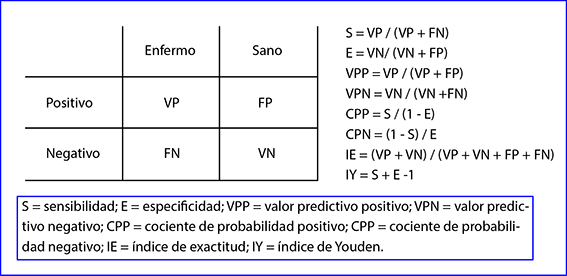 Probabilidad pre Test
(Prevalencia de TEV en un grupo)
Exactitud de la prueba
Probabilidad  Post-testde TEV
[Speaker Notes: NOTES:

Diagnostic tests for VTE are subject to error and the ability of these diagnostic tests to accurately diagnose VTE is dependent on the prevalence of VTE in the population. 
The rate of true positive (TP; patients correctly identified as having VTE), true negative (TN; patients correctly identified as not having VTE), false positive (FP; patients incorrectly identified as having VTE) and false negative (FN; patients incorrectly identified as not having VTE) test results can be determined for a single diagnostic test or one or more tests in a diagnostic strategy, where the results of the prior test influence the performance of a subsequent test. 
Determining the optimal diagnostic strategy is based on defining acceptable ‘misdiagnosis’ rates of false negative and positive results based on patients’ and physicians’ values and preferences, risk associated with different tests, cost and feasibility]
Case 1: SOSPECHA DE EMBOLISMO PULMONAR
Masculino  de 64 años de edad
Antecedentes:   HTA, Cardiopatía isquémica 
Medicación:  Losartan, carvedilol, Atorvastatina, Aspirina.
Acude a Emergencia: Dolor Toráxico, disnea, palpitaciones
Sin datos sugestivo de TEV, sin cancer, QX, cirugías,. 
Cuadro de bronconeumonia leve reciente de manejo ambulatorio
Examen: Frecuencia cardiaca  93 x min, saturación 90% en aire ambiente, edema grado  I/IV en Miembros inferiores
Rx de Torax: Cardiomegalia
Probabilidad  pre test Clinica (puntaje Ginebra revisado) baja  3 pts
Su paciente tiene una probabilidad previa a la prueba baja o intermedia para EP.. 

¿Cuál de las siguientes pruebas sugeriría para excluir un diagnóstico de EP?

Angio TAC pulmonar
Dímero D de alta sensibilidad
Ultrasonido de compresión bilateral de piernas
Electrocardiograma
Radiografía de tórax
Recomendación 1 y 2
En un paciente con baja probabilidad pretest de un primer episodio o recurrente de PE (≤5%), el panel de la guía ASH Latino Americana recomienda utilizar el dímero D para excluir PE (fuerte recomendación basada en evidencia de alta certeza sobre los efectos ⨁⨁⨁⨁), seguida de angiografía pulmonar por tomografía computarizada (Angio TAC) en pacientes con un dímero D positivo (recomendación condicional basada en una certeza muy baja sobre los efectos ⨁◯◯◯).
Observaciones:
Si la Angio TAC  no está disponible, una alternativa podría ser una exploración VQ seguida de ultrasonido de compresión proximal (CUS) si la exploración VQ no descarta ni confirma la EP (condicional).
recomendación basada en una certeza muy baja sobre los efectos ⨁◯◯◯)
Se recomienda la misma estrategia diagnóstica (comenzando con el dímero D) para pacientes con PTP intermedia
[Speaker Notes: Recommendation 2a

NOTES:

For a population with intermediate clinical probability of PE, threshold criteria were met by pathways starting with D-dimer where patients with a positive D-dimer subsequently underwent testing by CTPA or VQ scan, then patients with non-diagnostic VQ scans received CTPA. 
Pathways with no follow-up testing for positive D-dimer patients resulted in a large number of false positive results. CTPA used as the sole diagnostic tool was adequate for meeting these threshold criteria. The addition of subsequent tests including D-dimer, proximal ultrasound, or VQ scan after CTPA increased the false positive rate beyond acceptable criteria. 

Link to Evidence-to-Decision framework: https://guidelines.gradepro.org/profile/2d575b1d-8e36-43db-8805-713732e1508a]
Umbral diagnostic del  Dimero D
El dímero D tiene una utilidad limitada en los siguientes grupos de pacientes, debido a la alta frecuencia de resultados positivos con umbrales estándar
Pacientes hospitalizados
Post-quirúrgico
El embarazo

El uso del punto de corte del dímero D "ajustado por edad" en pacientes ambulatorios mayores de 50 años es tan seguro como el punto de corte estándar y aumenta la utilidad diagnóstica
Límite ajustado por edad = Edad (años) x 10 µg/L (utilizando ensayos de dímero D con un límite de 500 µg/L)
Righini JAMA 2014
Recomendaciones de Guías Latinoamericana
LIMITACIONES DE CIINTILOGRAMA

Probabilidad de un resultado diagnóstico (probabilidad normal o alta) 
Es menos factible en: Personas mayores, 
Enfermedad pulmonar preexistente 
Radiografía de tórax anormal.
Hubo un cambio con relación a Guías Originales, usaron dímero D seguido de  Cintilograma VP (c VP) y Angio TAC  en su defecto), Procurando menor exposición a radiación
 El panel latinoamericano consideró que el dímero D era asequible y generalmente disponible en la región; por lo que se consideró un primer paso razonable para descartar EP. 
En América Latina hay una disponibilidad muy limitada de c VP,  por lo que se  optó por sugerir Angio TAC  sobre  c VP como prueba de seguimiento con Dímero D positivo.
[Speaker Notes: Recommendation 2a and 2b

Link to Evidence-to-Decision framework: https://guidelines.gradepro.org/profile/2d575b1d-8e36-43db-8805-713732e1508a]
Consideraciones de imagen para exploración VQ y CTPA en sospecha de EP
Continuación con el caso
Por PESI score bajo, el paciente se coloco en anticoagulación con Rivaroxaban 15 mg cada 12 horas ambulatorio por 21 días  ambulatorio, luego rivaroxabán 20 mg día por  3 a 6 meses por cuadro provocado en contexto de bronconeumonía previa,  tomo  solo  un mes mas y abandono  por que otro medico  le dijo.
Luego de 15 días tuvo de nuevo  dolor toráxico  con disnea  y además aumento de volumen  de pierna derecha con dolor, se sospecha TEP recurrente
Que tipo de estudio recomendaría?
Angio TAC pulmonar
Dímero D de alta sensibilidad
Ultrasonido de compresión bilateral de piernas
Electrocardiograma
Radiografía de torax
TEP RECURRENTE EN ALTA PROBABILIDAD
Recomendaciones 4 y 5
En un paciente con alta probabilidad pretest de un primer episodio o EP recurrente (≥ 50%), el panel de la guía ASH Latin American sugiere utilizar una estrategia que comience con CTPA (ambas recomendaciones condicionales basadas en una certeza muy baja sobre los efectos ⨁◯◯◯)
Observaciones:
Si la sospecha clínica de TEP sigue siendo alta después de una CTPA negativa, el seguimiento con una ecografía de compresión o un dímero D puede ayudar a descartar el diagnóstico.
Conclusiones: 
Una probabilidad pre test ≥ 50 % indica que EP es el diagnóstico más probable. 
En estas circunstancias, el dímero D ya no puede descartar con seguridad la EP 
En muchos casos en la región, estos casos pueden requerir traslado a centro donde esté disponible Angio TAC 
Decisión crucial es iniciar anticoagulación empírica o esperar los resultados de la prueba.
En toma de decisión considerar demora en Angio TAC pulmonar, riesgo de muerte por TEP,  sangrado, valores y preferencias de los pacientes.
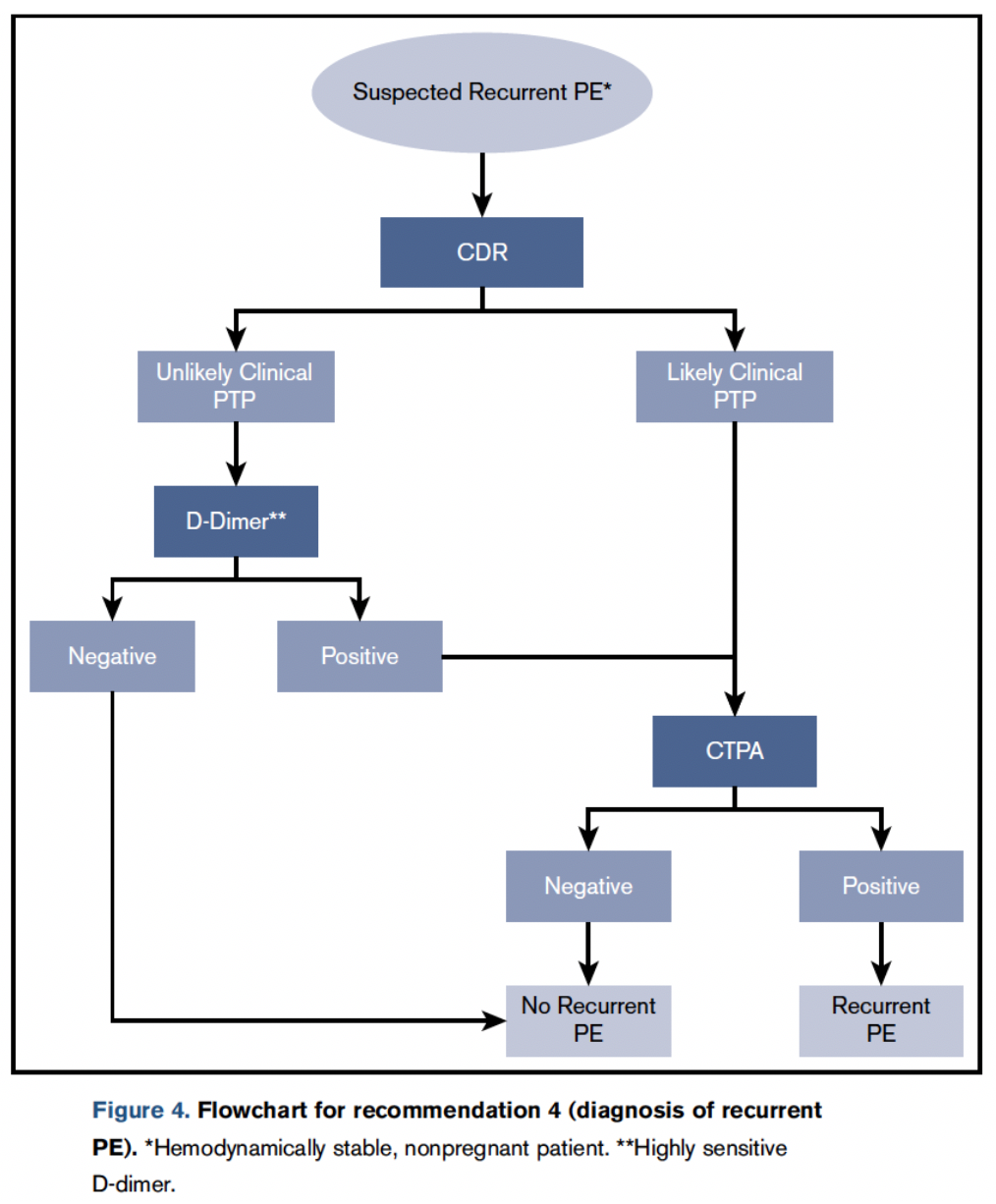 Diagrama de flujo para el Diagnóstico de TEP en pacientes con Probabilidad pre test (PPT) Episodio Recurrente
CDR -RDC = regla de decisión clínica (es decir, puntaje de Wells o puntaje de Ginebra)
PE: Embolia pulmonar,  CDR: Regla de decisión clínica
CTPA: Angio TAC pulmonar, PTP Probabilidad pretest
*Hemo dinámicamente estable ** D Dimero D altamente sensible
[Speaker Notes: Recommendation 2a

NOTES:

For a population with intermediate clinical probability of PE, threshold criteria were met by pathways starting with D-dimer where patients with a positive D-dimer subsequently underwent testing by CTPA or VQ scan, then patients with non-diagnostic VQ scans received CTPA. 
Pathways with no follow-up testing for positive D-dimer patients resulted in a large number of false positive results. CTPA used as the sole diagnostic tool was adequate for meeting these threshold criteria. The addition of subsequent tests including D-dimer, proximal ultrasound, or VQ scan after CTPA increased the false positive rate beyond acceptable criteria. 

Link to Evidence-to-Decision framework: https://guidelines.gradepro.org/profile/2d575b1d-8e36-43db-8805-713732e1508a]
Caso 1: Resumen
En pacientes con PTP baja o intermedia para EP, un dímero D de alta sensibilidad, si es negativo, puede descartar la EP de manera segura sin pruebas adicionales
Guía Latino americana Angio TAC sobre Cintilograma VP, en especial casos  de edad avanzada o con enfermedad pulmonar preexistente.
Los pacientes con sospecha de EP recurrente deben estratificarse en PTP probable o improbable para determinar las pruebas posteriores, aunque las reglas de predicción clínica no se han validado ampliamente para la EP recurrente.
TVE en Gestación
Objetivos
Para el final de esta sección, deberá  ser capaz de:

Describir las recomendaciones para el manejo del TEV agudo en el embarazo.

Identificar qué pacientes embarazadas merecen profilaxis anteparto y/o posparto de TEV
TEV es una de las principales causas de morbilidad y mortalidad en el embarazo
La trombosis venosa complica aproximadamente 1,2 de cada 1000 partos
La incidencia de TEV es similar en los períodos de anteparto y posparto, pero el período posparto es más corto, por lo que aumenta el riesgo diario de TEV
El aumento del riesgo persiste hasta las 12 semanas posparto, con mayor riesgo en las primeras 6 semanas después del parto
El diagnóstico, la prevención y el tratamiento de la TEV en el embarazo deben tener en cuenta el bienestar fetal y materno
Case 1: Trombosis Venosa profunda en gestante
Paciente femenina de 28 años de edad en 1er embarazo de 32 semanas que vive cerca de la ciudad.
Antecedentes Personales: Trombosis venosa profunda a los 22 años cuando tomó anticonceptivos orales.
Medicaciones: Vitaminas, Su medico no prescribió  profilaxia anti trombótica 
Acude a Emergencia 
Con aumento de Volumen de pierna derecha en los últimos dos días , hay dolor toráxico y  disnea asociada.  Fr 91 x mm,  sat de 91%
Eco Doppler Venoso  de estremidades inferiores.
Hay evidencia de TVP femoral derecha  y en el estudio de of Angio  TAC pulmonar se evidenció embolia pulmonar subsegmetaria bilateral 
Pesi score 28 pts muy bajo riesgo.
Paciente tiene 29 semanas de embarazo y tiene una TVP proximal aguda con embolia pulmonar de bajo riesgo,  hemodinámicamente estable.
Donde deciría tratar esta paciente?

Hospitalizada por al menos 15 días en 
Hospitalizada por 48 horas pero resto de manejo ambulatorio
Manejo ambularorio completamente
Ingreso a UCI
B y C son Correctas
Recomendación 15
En Gestantes con TVP o TEP y bajo riesgo de complicaciones (maternas y fetales), la Guía ASH Latino Americana sugiere tratamiento domiciliario en lugar de hospitalizado (recomendación condicional basada en baja certeza en la evidencia sobre efectos ⨁⨁◯◯)
CONTRAS
La evidencia en embarazadas es limitada (Datos Extrapolados)
El acceso a  HBPM o HNF ambulatorio puede ser difícil  en algunos países
Las embarazadas pueden sentirse más seguras en hospital y preferir esa opción, ocasionalmente
PROS
Las pacientes valoran más la comodidad de recibir tratamiento en casa 
Los Costos en el sistema de salud puedan disminuir 
Menor Impacto funcional y en estado anímico
PRECAUCIÓN: 
Opción No valida en casos alto riesgo:  
Signos vitales anormales,  Necesidades analgésicas , TEV extensa, Edad gestacional avanzada, Comorbilidades maternas
Contraindicaciones de la HBPM
Pregunta 2
¿Qué tratamiento anticoagulante sugeriría para su TVP?
(HNF = Heparina no fraccionada, HBPM = heparina de bajo peso molecular)
HNF subcutánea
anticoagulante oral directo
HBPM una o dos veces al día, con monitorización anti-Xa
HBPM una o dos veces al día, sin monitorización anti-Xa
¿Que anticoagulante  puede usarse con seguridad en gestación?
[Speaker Notes: Recommendation 2

For pregnant women with acute VTE, the panel recommends LMWH over UFH (strong recommendation, moderate certainty)

NOTES:

LMWH appears to have a better safety profile than UFH during pregnancy
Extended use of greater-than-standard prophylactic doses of unfractionated heparin during pregnancy was associated with a risk of osteoporotic fracture of 2.2%.
The risk of heparin-induced thrombocytopenia during pregnancy appears low. However, in a randomized trial in the nonpregnant population, the reported risk of this complication was greater with unfractionated heparin prophylaxis than with low-molecular-weight heparin prophylaxis following hip surgery (2.7 % versus 0%; RR not estimable).

Link to Evidence-to-Decision Framework: https://dbep.gradepro.org/profile/FC27E96F-2A38-D41D-9C2D-0E39F7EBBE93]
Recomendación  12
En mujeres embarazadas con TEV aguda, el panel latinoamericano de ASH sugiere HBPM una vez al día o dos veces al día según las circunstancias clínicas y los valores de los pacientes y sus preferencias (recomendación condicional basada en baja certeza en la evidencia sobre los efectos ⨁⨁◯◯)
HBPM dosificada dos veces al día en comparación con una vez al día.
Observaciones:
HBPM una vez al día podría conducir a una mayor concentración máxima y nivel mínimo más bajo. El impacto en farmacocinética en las  pacientes es incierto.
Mujeres que valoran más evitar las inyecciones pueden preferir la HBPM una vez al día. 
Pero mujeres que valoran más las posibles complicaciones  por  la farmacocinética de HBPM puede preferir HBPM dos veces al día.
Quality of Evidence (GRADE): Low        Moderate        Strong
[Speaker Notes: Recommendation 4

NOTES:

The guideline panel determined that there is very low certainty of evidence, leading to an unclear net health benefit for using twice-daily dosing of low-molecular-weight heparin compared to once-daily dosing. 
Based on the limited body of available evidence, it is difficult to draw any significant conclusions regarding a balance of benefits or harms. 
Therefore, the panel was unable to make a recommendation for either the intervention or the comparator and instead considered that either is a reasonable option and that individual treatment decisions should be made using a shared decision-making model between the patient and clinician. 
The smaller number of injections required with once-daily low-molecular weight heparin might increase feasibility and acceptability of VTE treatment in pregnancy.

Link to Evidence-to-Decision framework: https://dbep.gradepro.org/profile/E6630722-09BB-6950-9272-E88D93F723FF]
Continuación caso 2: Decididiendo sobre Tromboprofilaxis
Paciente femenina de 28 años de edad en 1er embarazo de 32 semanas con TVP y EP e bajo riesgo se trato todo su embarazo y el puerperio con HBPM una vez al día, Obtuvo un hija sana en excelentes condiciones.
Evaluación en consulta luego de 3 meses
Estudio de perfil Trombofilico completo:
Se pudo determiner Nivel de Proteína S en 15%  método antigénico
    repetido.
Se estudiaron sus Familiares
Madre: con nivel de proteína  S :  12%
Hermana menor con proteína S:  10%
Los Miembros Familiares fueron Confirmados con Deficit de Proteína S,  La hermana menor se halla con embarazo de 12 semanas,  había desarrollado obesidad desde antes del embarazo, su domicilio es lejano a la ciudad;  desea saber el plan de tromboprofilaxia en su caso?

¿Qué sugeriría para la prevención del TEV asociado al embarazo durante el primer embarazo  de la hermana?
No se recomienda anticoagulación profiláctica en Anteparto pero si en post parto
Ultrasonido bilateral seriado de piernas y tratamiento solo si se diagnostica TVP recurrente
Sólo profilaxis anticoagulante antes del parto
No se recomienda profilaxis anticoagulante en posparto
Profilaxis anticoagulante antes y después del parto
Recommendation   22
En gestantes con trombofilia hereditaria, el panel latinoamericano de la ASH sugiere contra el uso de profilaxis anticoagulante anteparto (recomendación condicional basado en certeza muy baja en la evidencia sobre los efectos ⨁◯◯◯).
Observaciones:
Las mujeres con trombofilia de alto riesgo: ant familiares de trombosis,  homocigotas para mutación del factor V Leiden, PT G20210A, trombofilia combinada (doble heterocigotos) y déficit de ATIII, pueden tener mayor riesgo de TEV en embarazo. los beneficios de la profilaxis pueden superar el riesgo de hemorragia.
Mujeres en bajo riesgo:  Sin antecedentes familiares o  heterocigotas para mutación del factor V Leiden o PT G20210A.  El riesgo de sangrado  supera los beneficios.
Entre estos dos grupos, existe riesgo intermedio de trombosis. 
Dado el caso, los médicos y los pacientes pueden analizar  factores de riesgo adicionales para decidir.
El panel original hizo 3 señalamientos: 
1era Recomendación contra profilaxis anteparto en mujeres con trombofilia de bajo riesgo 
2da contra profilaxis en mujeres con trombofilia de alto riesgo
 3ra de profilaxis en mujeres con trombofilia y eventos previos de TEV.
 El Panel Latinoamericano hizo las mismas recomendaciones para las mujeres con trombofilia de bajo y alto riesgo, pero se fusionaron en una sola declaración de recomendación.
[Speaker Notes: Recommendations 28, 29

NOTES:

The guideline panel determined that there is very low certainty of evidence, leading to an unclear net health benefit for using intermediate dosing of low-molecular-weight heparin compared to standard dosing. 
However, because of very low certainty of evidence or no published information about other outcomes, lack of better evidence is not proof that such an effect does not exist and does not allow firm conclusions. 
There were some concerns about an increased risk of bleeding and reduced access to epidural analgesia with higher-dose antepartum prophylaxis; therefore, the panel agreed that a conditional recommendation in favor of standard prophylactic dosing of low-molecular-weight heparin prior to delivery was warranted. 
The panel considered that both options would lead to net desirable consequences after delivery, given the increased thrombotic risk during this time period.

Link to Evidence-to-Decision framework: https://dbep.gradepro.org/profile/D6ED324B-12B2-8D29-8873-2B41E8473024]
Recommendation   22
En gestantes con trombofilia hereditaria, el panel latinoamericano de la ASH sugiere profilaxis anticoagulante posparto a no profilaxis (recomendación condicional basado en certeza muy baja en la evidencia sobre los efectos ⨁◯◯◯).
Observaciones:
Es probable que el riesgo de trombosis aumente en el posparto en comparación al  pre parto. Por lo que, la mayoría de las mujeres con antecedentes familiares de trombosis y  trombofilia puede beneficiarse de  profilaxis. 
Mujeres  heterocigotas para el factor V Leiden o la mutación PT G20210A, sin antecedentes familiares de TEV, el riesgo de trombosis puede ser lo tan bajo como para tratarse con seguridad sin profilaxis.
 Los médicos y pacientes pueden considerar factores de riesgo adicionales para TVP para toma de decisiones.
[Speaker Notes: Recommendations 28, 29

NOTES:

The guideline panel determined that there is very low certainty of evidence, leading to an unclear net health benefit for using intermediate dosing of low-molecular-weight heparin compared to standard dosing. 
However, because of very low certainty of evidence or no published information about other outcomes, lack of better evidence is not proof that such an effect does not exist and does not allow firm conclusions. 
There were some concerns about an increased risk of bleeding and reduced access to epidural analgesia with higher-dose antepartum prophylaxis; therefore, the panel agreed that a conditional recommendation in favor of standard prophylactic dosing of low-molecular-weight heparin prior to delivery was warranted. 
The panel considered that both options would lead to net desirable consequences after delivery, given the increased thrombotic risk during this time period.

Link to Evidence-to-Decision framework: https://dbep.gradepro.org/profile/D6ED324B-12B2-8D29-8873-2B41E8473024]
Recommendation   22
En gestantes con trombofilia hereditaria, el panel latinoamericano de la ASH sugiere profilaxis anticoagulante posparto a no profilaxis (recomendación condicional basado en certeza muy baja en la evidencia sobre los efectos ⨁◯◯◯).
Esta recomendación cambió parcialmente su dirección y su fuerza
EL PANEL ORIGINAL PLANTEÓ.
Dos recomendaciones condicionales a favor de la profilaxis postparto en mujeres con ant familiares de TEV + déficit  proteína C o S, además  casos con trombofilias combinadas y homocigotos para  factor V Leiden o protrombina G20210A 
Una fuerte recomendación a favor de la profilaxis postparto en mujeres con antecedentes familiares de TEV que tienen deficiencia de antitrombina II
Dos recomendaciones contra la profilaxis posparto en mujeres sin antecedentes familiares de TEV que son heterocigotos para la mutación del factor V Leiden o protrombina G20210A o que tienen deficiencia de ATIII, Proteína C o S y en mujeres con antecedentes familiares de TEV que son heterocigotas para factor V Leiden o PTG20210A.
EL PANEL LATINOAMERICANO ADOPTÓ UN ENFOQUE DIFERENTE
Dado el mayor riesgo de trombosis durante el posparto, la mayoría de las mujeres pueden estar mejor con la profilaxis. 
Se emitió una sola  recomendación que sugiere este curso de acción e hizo la contextualización a diferentes escenarios clínicos sobre los comentarios.
[Speaker Notes: Recommendations 28, 29

NOTES:

The guideline panel determined that there is very low certainty of evidence, leading to an unclear net health benefit for using intermediate dosing of low-molecular-weight heparin compared to standard dosing. 
However, because of very low certainty of evidence or no published information about other outcomes, lack of better evidence is not proof that such an effect does not exist and does not allow firm conclusions. 
There were some concerns about an increased risk of bleeding and reduced access to epidural analgesia with higher-dose antepartum prophylaxis; therefore, the panel agreed that a conditional recommendation in favor of standard prophylactic dosing of low-molecular-weight heparin prior to delivery was warranted. 
The panel considered that both options would lead to net desirable consequences after delivery, given the increased thrombotic risk during this time period.

Link to Evidence-to-Decision framework: https://dbep.gradepro.org/profile/D6ED324B-12B2-8D29-8873-2B41E8473024]
Recomendación 22
Para las mujeres que no tienen antecedentes personales de TEV, el panel recomienda:
**No hay recomendación formal ya que no hay estudios familiares disponibles en homocigotos PGM. Sin embargo, los miembros del panel están a favor de la profilaxis anteparto dadas las estimaciones de riesgo de TEV
Calidad de la evidencia (GRADO): Baja      Moderada      Fuerte
[Speaker Notes: Recommendations 19, 20, 21, 22, 23, 24, 25, 26

NOTES:

RISK ESTIMATES for VTE (antepartum, postpartum):
Homozygous PGM, POSITIVE family history: 
**Antepartum: there are no family studies available so no formal antepartum recommendations were made (however, given the risk estimates for those with this thrombophilia and no family history of VTE and corresponding data for those homozygous for FVL, panel members favoured antepartum prophylaxis)
Postpartum: no family data available but risk estimates favor formal recommendation for postpartum prophylaxis
Homozygous PGM, NEGATIVE family history (1.6%, 1.6%)
Homozygous FVL, POSITIVE family history (6.9%, 5.9%); NEGATIVE family history (2.1%, 2.1%)
Combined thrombophilia, POSITIVE family history
Antepartum (0%) – although pooled estimate was 0.0%, the panel considered it unlikely that the risk of VTE would be substantially lower in those with a family history than in those without a family history of VTE. Therefore despite this estimate the panel made a recommendation in favor of antepartum prophylaxis
Postpartum (4%)
Combined thrombophilia, NEGATIVE family history (2.8%, 2.8%)

Link to Evidence-to-Decision Framework: 
Recommendations 19, 20, 21 (ANTEPARTUM): https://dbep.gradepro.org/profile/19ED27FD-6AA0-F63E-8C49-378C0C283BC2 
Recommendations 22, 23, 24, 25, 26 (POSTPARTUM): https://dbep.gradepro.org/profile/B630AD49-0B51-4541-BA13-479F6E89F061]
Recomendación
Para las mujeres que no tienen antecedentes personales de TEV, el panel recomienda:
Estas recomendaciones se hicieron sobre la base de un umbral de riesgo de TEV del 2 % antes del parto y del 1 % después del parto para recomendar la profilaxis con HBPM
Nuestro paciente:
Deficiencia de Proteína S  con antecedentes familiares (+).
Su riesgo estimado de TEV es del 1,8% % después del parto, pero aumenta mas con factores de riesgo  adicionales (obesidad)
Quality of Evidence (GRADE): Low        Moderate        Strong
[Speaker Notes: Recommendations 19, 20, 21, 22, 23, 24, 25, 26

PGM: Prothrombin Gene Mutation

NOTES:

RISK ESTIMATES for VTE (antepartum, postpartum):
Heterozygous Prothrombin Gene Mutation, regardless of family history (<1%, <1%)
Heterozygous Factor V Leiden, regardless of family history (<1%, <1%)
Protein S Deficiency, POSITIVE family history (<1%, 1.8%); NEGATIVE family history (<1%, <1%)
Protein C Deficiency, POSITIVE family history (1.6%, 1.1%); NEGATIVE family history (<1%, <1%)
Antithrombin Deficiency, POSITIVE family history (2.7%, 4.8%); NEGATIVE family history (<1%, <1%)

Link to Evidence-to-Decision Framework: 
Recommendations 19, 20, 21 (ANTEPARTUM): https://dbep.gradepro.org/profile/19ED27FD-6AA0-F63E-8C49-378C0C283BC2 
Recommendations 22, 23, 24, 25, 26 (POSTPARTUM): https://dbep.gradepro.org/profile/B630AD49-0B51-4541-BA13-479F6E89F061]
Su paciente recibe una dosis profilactica de HBPM al día . Tiene 32 semanas de edad gestacional y su fecha estimada de parto es dentro de 7 semanas. Ella preferiría tener un parto vaginal con anestesia epidural.

¿Qué sugiere para manejar su profilaxia alrededor del momento del parto?
Cambiar la anticoagulación a heparina intravenosa, luego parto programado (inducido) con interrupción de heparina IV 6 horas antes
Parto programado (inducido) con interrupción de HBPM 24 horas antes
Permitir el trabajo de parto espontáneo antes de suspender la anticoagulación con HBPM
Cesárea programada con suspensión de HBPM 48 horas antes
Mantener HBPM ahora ya que requiere anticoagulación
Recomendación
En mujeres embarazadas que reciben dosis profilácticas de HBPM, el panel latinoamericano de ASH sugiere parto programado con suspensión previa de HBPM sobre cese de HBPM con inicio espontáneo del trabajo de parto (recomendación condicional basada en certeza muy baja en la evidencia sobre efectos ⨁◯◯◯).
A scheduled induction may facilitate neuraxial anesthesia and reduce maternal bleeding risk (very low certainty of evidence)
Observaciones:
Aunque la mayoría de las mujeres que reciben dosis profilácticas de HBPM pueden tener un trabajo de parto espontáneo de manera segura, muchas mujeres en América Latina tienen poco acceso a la atención calificada del parto.
En este escenario, un parto programado realizado en hospitales puede ser más seguro para las mujeres que reciben HBPM.
En este escenario, un parto programado realizado en hospitales puede ser más seguro para las mujeres que reciben HBPM.
[Speaker Notes: Recommendation 10

NOTES:

The panel noted that other options for anticoagulant management, including conversion to intravenous unfractionated heparin with cessation 4 to 6 hours prior to delivery or anticipated need for epidural insertion with a repeat activated partial thromboplastin time drawn after 4 hours to confirm normalization, would be appropriate in patients considered at high risk for recurrent VTE with prolonged anticoagulant interruption (e.g., those with proximal deep vein thrombosis or pulmonary embolism diagnosed 2 to 4 weeks prior to delivery).

Link to Evidence-to-Decision framework: https://dbep.gradepro.org/profile/0287B397-3095-8360-8630-729BF9D31158]
En Resumen:  De Vuelta a los objetivos  de TEV en gestantes
Describir las recomendaciones para el manejo del TEV agudo en el embarazo. Sitio de atención, esquema de anticoagulación, planificación en el partp

Identificar qué pacientes embarazadas merecen profilaxis anteparto y/o posparto: Clasificación de riesgo de trombofilias hereditarias, uso de tromboprofilaxia en pacientes con antecedente de  TVP, sin antecedentes  de TVP uso de profilaxia en ante parto en trombofilias de alto riesgo y en postparto en la mayoría de trombofilias.
TRATAMIENTO DE LA TROMBOEMBOLIA VENOSA PEDIÁTRICA
Objectivos
Para fin de este segmento, ud será capaz de:

Describir las recomendaciones para el tratamiento de la TEV  asintomática en niños.

Manejo en niños con TEP y falla hemodinámica.
La TEV pediátrica es una enfermedad principalmente de niños enfermos
La TEV en la población pediátrica general es rara (0,07 a 0,14 por 10.000 niños)
La tasa de TEV en niños aumenta de 100 a 1000 veces en niños hospitalizados
La presencia de un catéter venoso central es el principal desencadenante de TEV en recién nacidos (90 % de todos los TEV) y otros niños (más del 60 %)
No hay medicamentos anticoagulantes aprobados para su uso en niños, con poca investigación específica sobre TEV pediátrica.
Case 3:  TVP  Asintomático.
Niño de 6 años 
Paciente  es llevado a cirugía para realizar  corrección  de estenosis intestinal,  debido la necesitadad de acceso venoso prolongado  se le realizó colocación de  cateter venoso central.  En el post operatorio se aprecia excelente evolución libre de infección  o sangrado

El cateter es  removido luego de 8 días sin problemas, antes de  egreso su pediatra nota  que había  un soplo  mitral que no había escuchado antes  y se llevo  ecocardiagrama, se apreció un leve estenosis mitral, pero a su vez había trombosis en vena jugular interna sin afectación cardíaca  que era asintomático
Ha diagnosticado a su paciente una TVP asintomática no oclusiva en la vena yugular interna y la vena cava superior, que probablemente fue provocada por un catéter venoso central que se retiró.

¿Qué tratamiento sugeriría para la TVP asintomática de este paciente?
anticoagulación terapéutica
Sin anticoagulación, ya que fue un hallazgo incidental
Sin anticoagulación, repetir la ecografía dentro de 1 semana para asegurar que no se prolongue
Medias de compresión graduada
Dispositivos de compresión neumática intermitente
Recomendación  23
En niños con TEV asintomática, el panel de la guía ASH Latinoamérica en sugiere contra la anticoagulación (recomendación condicional basada en certeza muy baja en la evidencia sobre efectos ⨁◯◯◯).
Comentarios
Para la mayoría de los niños con TEV asintomático el riesgo de la anticoagulación probablemente supere los beneficios, algunos pacientes con alto riesgo de recurrencia de trombosis o aquellos que pueden requerir múltiples dispositivos de acceso venoso central durante su vida pueden beneficiarse de la anticoagulación. 
La decisión final debe considerar los factores de riesgo individuales, así como los padres y valores y preferencias infantiles.
Esta recomendación cambió de dirección. El panel ASH original hizo una recomendación condicional de anticoagulación o no anticoagulación. El panel latinoamericano consideró que en la mayoría de los niños con TEV asintomática el riesgo de sangrado supera el potencial
beneficios.
[Speaker Notes: Recommendation 2

NOTES:

We identified a number of observational studies in children, primarily single arm studies with no comparison, that provided data on the outcomes of interest (mortality, recurrent VTE, PE, major bleeding); however, the total number of children involved across all studies was less than 1000. 
Most studies did not separate symptomatic from asymptomatic thrombosis, limiting the ability to differentiate the effects between the two groups. 
The heterogeneity of VTE in children (obstructive CVAD-related, non-obstructive CVAD-related; upper limb venous system, lower limb venous system, intracardiac, cerebral sino venous) and the heterogeneity of the underlying physiology (age, comorbidities, need for vascular access for life-saving treatment, presence or absence of right to left shunt making paradoxical emboli possible) led the panel to make a conditional recommendation for either anticoagulation or no anticoagulation based on individual patient factors 

Link to Evidence-to-Decision framework: 
https://dbep.gradepro.org/profile/1E7B252C-9900-0D58-A1C3-565C2392037F]
Caso 4
Paciente pre escolar femenina de 6 años de edad quien es diagnosticada con linfoma no Hogdkin difuso de células grandes estadio IIB con gran masa mediastinal, después de la cirugía de  toma de biopsia presenta cuadro de disnea súbita, con hipotensión arterial severa que  requirió manejo en con vasopresores.  En su angioTAC de tórax se pudo encontrar  grandes trombos en arterias pulmonares, con severa disfunción de ventricular derecho en ecocardiograma
Idx: Tromboembolismo pulmonar masivo con compromise hemodinámico
La niña tiene un embolismo pulmón masivo  con  compromiso hemodinámico, ¿Qué conducta recomienda para este caso?.

Sin anticoagulación, ya que el riesgo de hemorragia es alto.
Terapia de anticoagulación con Heparina de bajo peso molecular
Trombólisis dirigida por catéter seguida de anticoagulación
Trombectomía quirúrgica seguida de anticoagulación
Inserción de filtro IVC profiláctico
Daria Rivaroxaban en dosis anticoagulante.
Recomendación 24
En niños con EP y falla hemodinámica, la ASH Latin American recomienda terapia trombolítica además de anticoagulación (recomendación fuerte basada en baja certeza en la evidencia sobre efectos ⨁⨁◯◯).-
Comentarios
Existe incertidumbre con respecto al efecto de  trombolíticos en los niños debido a la falta de estudios con el poder estadístico y el diseño adecuados. 
La evidencia disponible en adultos, sugiere un efecto positivo de los trombolíticos en la preservación de la vida en una condición de alta mortalidad. 
Este escenario justifica una fuerte recomendación a favor de la intervención siguiendo las reglas de ASH GRADE.
Esta recomendación cambió su fuerza. El panel original hizo una recomendación condicional a favor de la terapia trombolítica. 
El panel latinoamericano consideró los cambios en riesgo inicial de mortalidad identificado en la actualización (22 % vs 4,5 %) y emitió una recomendación fuerte.
[Speaker Notes: Recommendation 1 (anticoagulation for symptomatic VTE)

Link to Evidence-to-Decision framework: 
https://dbep.gradepro.org/profile/FDD6C7B9-CE9A-F699-84B4-FDDE3EA0D129

Recommendation 7 (IVC filter)

NOTES:

IVC filters should be temporary, and there should always be a clear plan for removal
When the absolute contraindication is resolved, restarting anticoagulation and removal of the filter is appropriate
Not feasible to insert IVC filters in children who weight < 10 kg

Link to Evidence-to-Decision framework: 
https://dbep.gradepro.org/profile/653D785A-0A24-55D4-B2DA-EAF9A0B68F73]
La embolia pulmonar con falla hemodinámica es una condición grave asociada con una mortalidad alta
Nueva evidencia.
En un estudio adicional (n=5654), la mortalidad general en niños con EP fue del 8,6%, con una distribución bimodal con un primer pico en niños menores de 1 año y un segundo pico en adolescentes de 16-17 años. El primer pico en los niños pequeños fue en gran parte explicado por condiciones congénitas tales como cardiopatía subyacente.
El segundo estudio identificado (n=170), mostró una mortalidad general similar del 6 %, pero también informó de forma independiente una mortalidad riesgo del 22% en niños con PE y falla hemodinámica.
van Ommen CH, Heijboer H, Büller HR, Hirasing RA, Heijmans HS, Peters M. Venousthromboembolism in childhood: a prospective two-year registry in The Netherlands. J Pediat Nov 2001;139(5):676-81. 
 Andrew M, David M, Adams M, et al. Venous thromboembolic complications (VTE) in children: first analyses of the Canadian Registry of VTE. Blood. Mar 1 1994;83(5):1251-7.
CONSIDERACIONES FINALES
Aunque no hay datos directos de ensayos aleatorios realizados en niños, la evidencia indirecta de la población adulta sugiere un beneficio potencial para preservar la vida. 
Dada la alta mortalidad observada en niños con EP y falla hemodinámica, se debe ofrecer terapia trombolítica de forma rutinaria.
La implementación de esta recomendación puede verse obstaculizada por la falta de instalaciones y recursos humanos apropiados para brindar atención crítica en algunos entornos dentro de las regiones. 
Se deben realizar esfuerzos para garantizar el acceso oportuno a la atención especializada de los niños con TEP y falla hemodinámica.
Resumen cambios en sección pediatrica
Generalmente el tratamiento de la TEV asintomática no esta indicado, No obstante la decisión debe ser individualizada basada en los riesgos específicos del paciente de TEV recurrente y hemorragia
La trombólisis en  Embolismo pulmonar y  falla hemodinámica es una medida apropiada en el ámbito pediátrico
Agradecimientos
Miembros del equipo del Panel de Directrices de ASH
Miembros del equipo de síntesis del conocimiento
Centro GRADE de la Universidad McMaster

Autor de las  diapositivas: Juan Carlos Serrano Casas MD, Universidad Central de Venezuela 
Clínica Cancerológica del Norte de Santander, Cúcuta, Colombia.

Obtenga más información sobre las pautas de TEV de la ASH en http://www.hematology.org/VTEguidelines